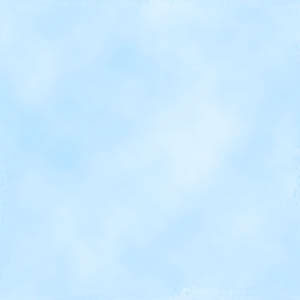 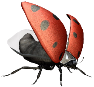 Насекомые. 
Жуки
2 класс
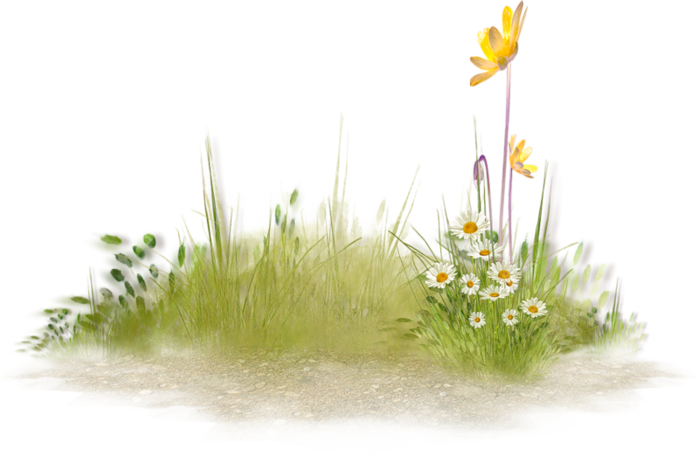 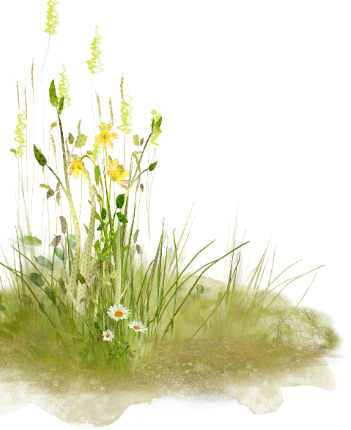 Автор: Бобкова Ирина Валентиновна, учитель начальных классов 
ГКОУ СО «Богдановичская СКОШИ»
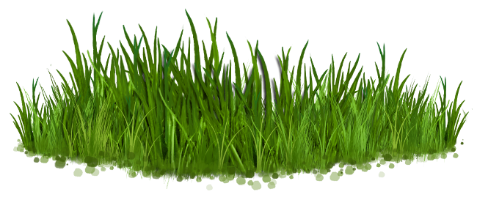 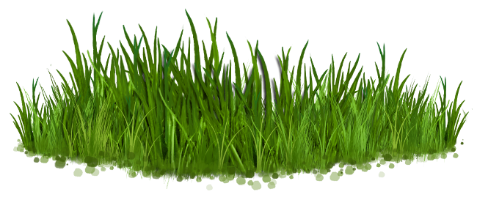 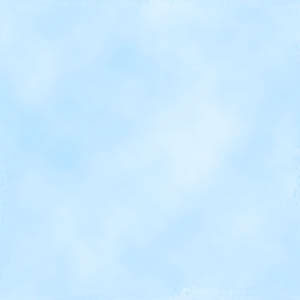 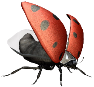 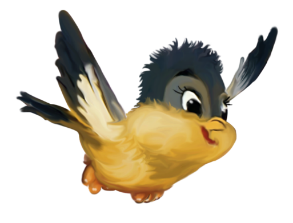 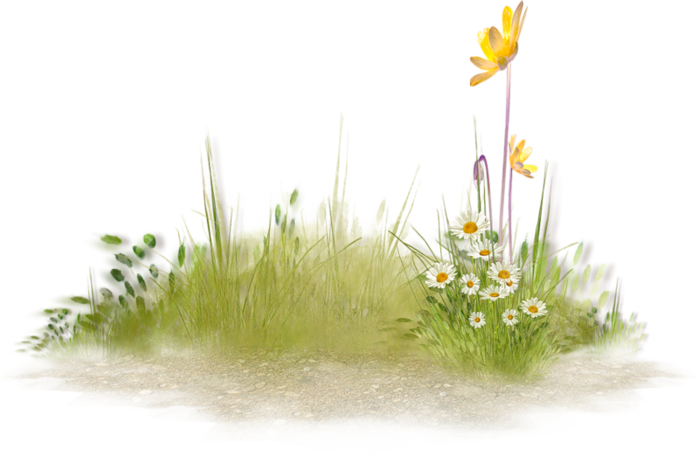 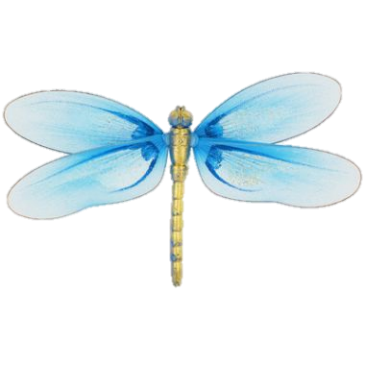 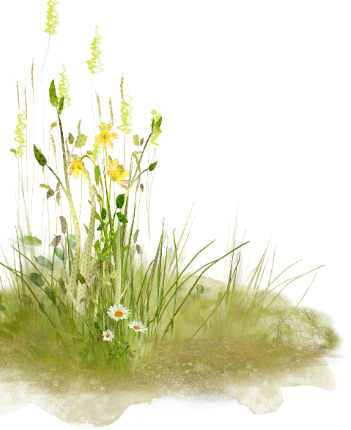 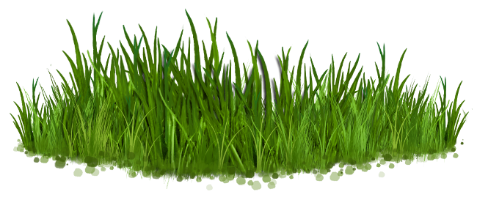 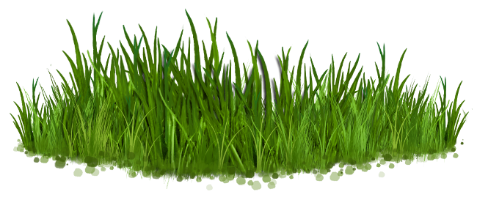 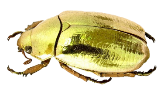 Какое животное лишнее? Почему?
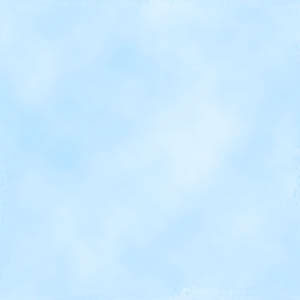 Однажды мне сказали, что я — насекомое. Кто такие насекомые? И правда ли, что я — насекомое?
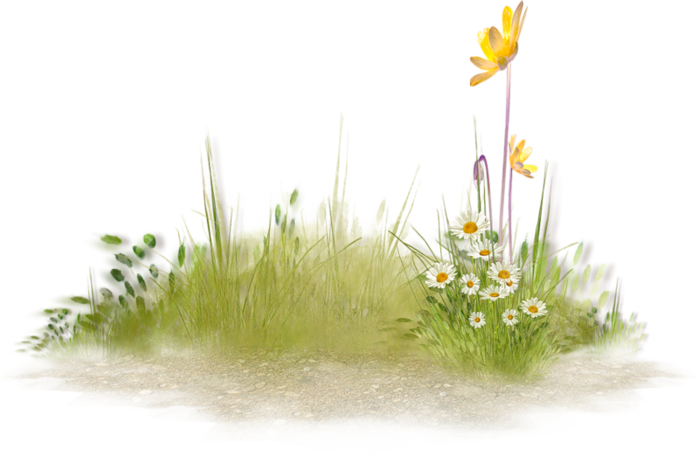 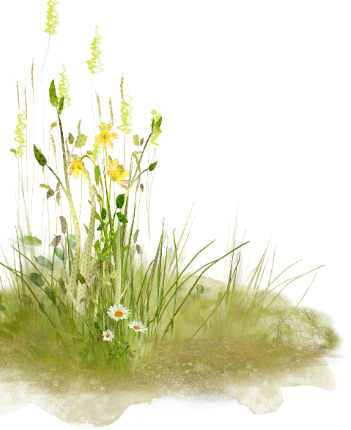 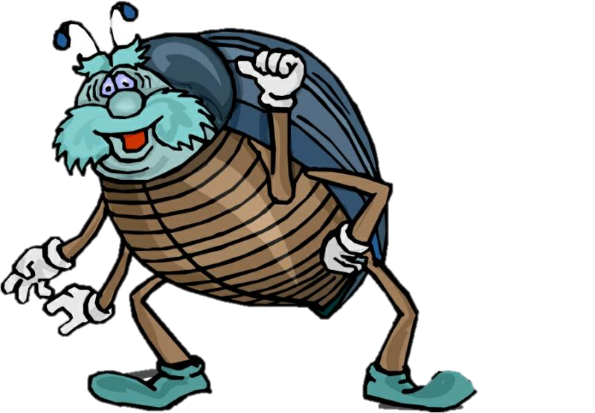 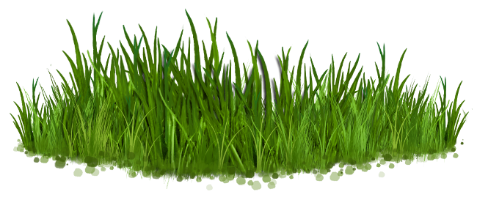 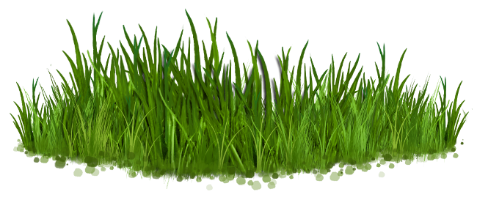 Он из веточек из хвои
Настоящий дом построит.
Без пилы и без гвоздей.
Кто строитель?
Подумай ещё!
Подумай ещё!
У нее четыре крыла,                                  
Тело тонкое, словно стрела,                    
И большие, большие глаза.                   
Называют ее...
Подумай ещё!
Подумай ещё!
Не зверь, не птица, нос как спица,
Летит - кричит, сядет - молчит.
Кто его убьет,
Тот кровь прольет.
Подумай ещё!
Подумай ещё!
Спал  цветок  и  вдруг  проснулся:  
больше  спать  не  захотел, 
шевельнулся,  встрепенулся,  
взвился  вверх  и   улетел.
Подумай ещё!
Подумай ещё!
Не птица, а с крыльями 
Над цветком летает,
Медок собирает.
Подумай ещё!
Подумай ещё!
Строение насекомого
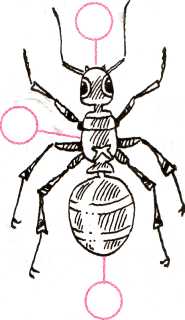 1
1 – голова
2 – грудь
3 – брюшко
4 – 3 пары ног
2
4
3
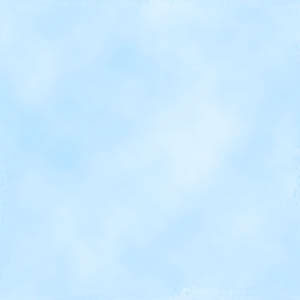 Я — насекомое?
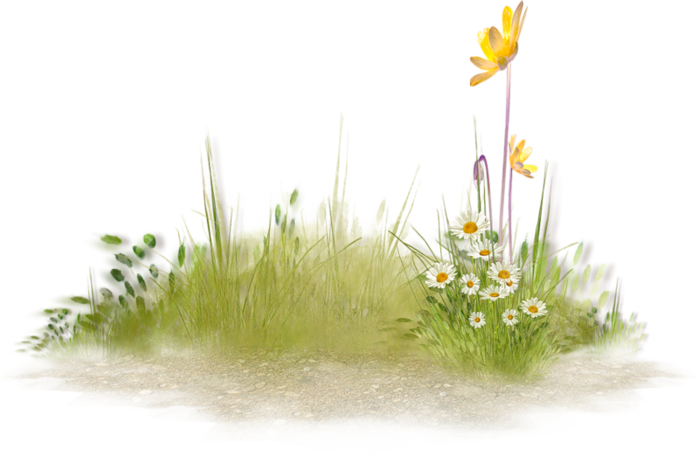 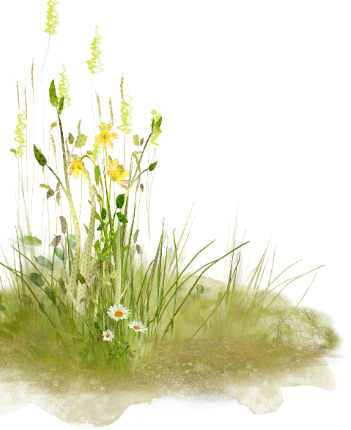 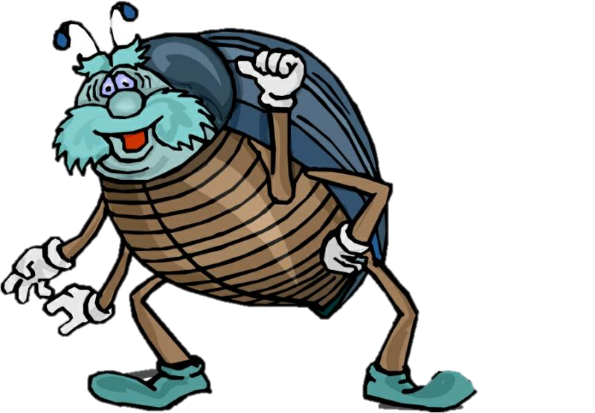 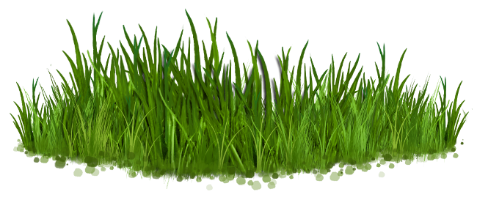 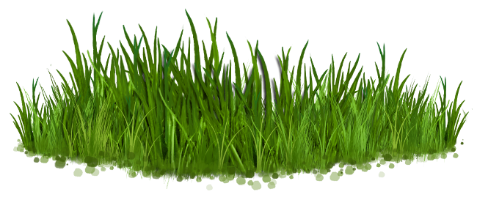 По количеству насекомые – самая богатая группа животных в мире.
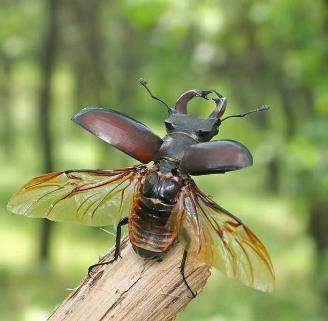 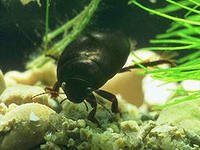 Жук-олень
Жук-плавунец
Многие насекомые летают – для этого у них есть крылья. Некоторые насекомые ходят, прыгают, ползают, плавают.
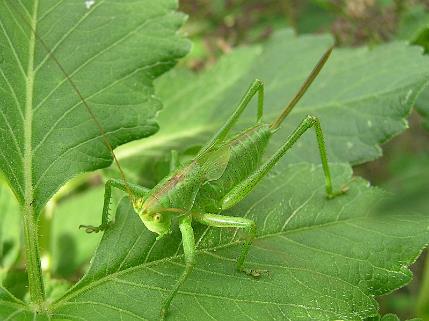 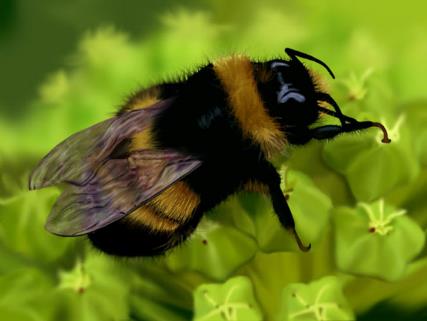 Безобидного кузнечика не видно в зеленой траве.
Вооруженный жалом шмель не прячется, яркой окраской он как бы предупреждает врагов: не прикасайтесь, а то хуже будет!
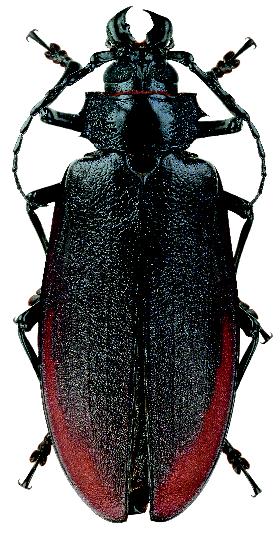 Самый крупный жук в нашей стране – уссурийский дровосек, гигант длиной 11 см.
Полезные насекомые
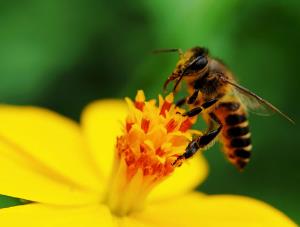 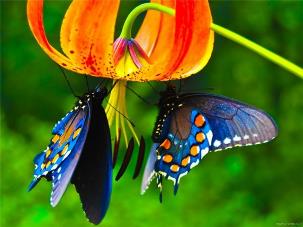 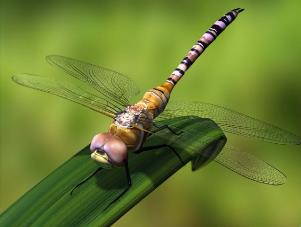 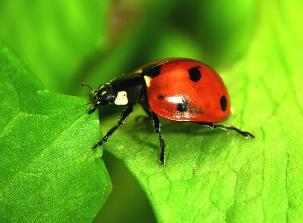 Насекомые опыляют растения. Это помогает повысить урожай. Человек получает от насекомых мёд, шёлк и многие ценные лекарства. Насекомые украшают нашу природу.
Насекомые-вредители
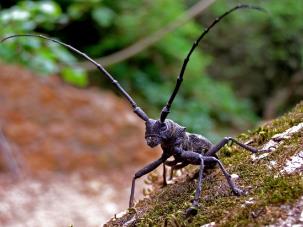 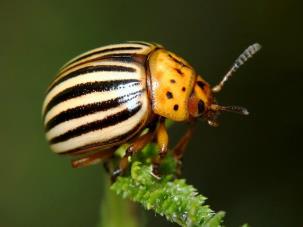 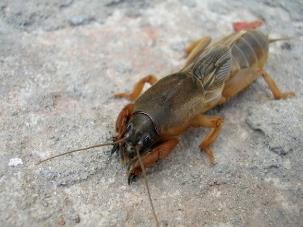 Строительную древесину портят короеды, усачи, златки. Клещи, комары и оводы переносят опасные заболевания. Колорадский жук и медведка – вредители садов и огородов.
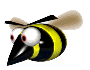 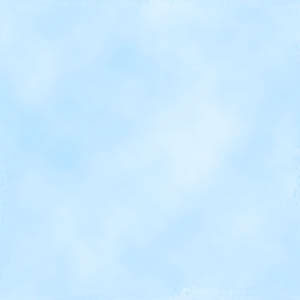 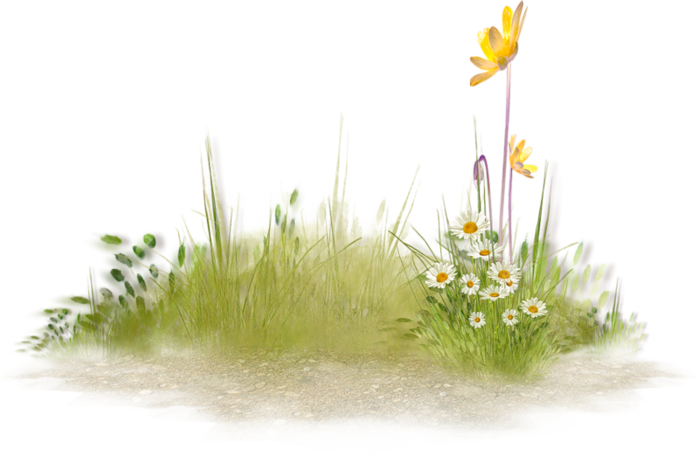 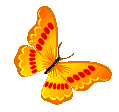 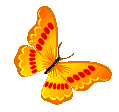 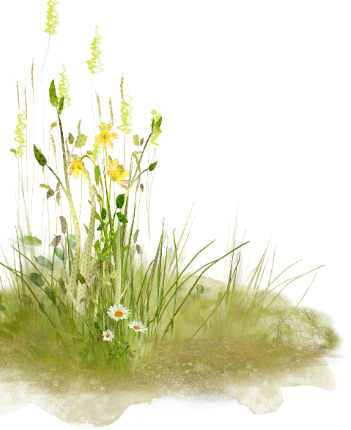 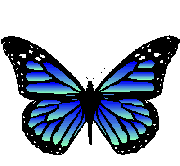 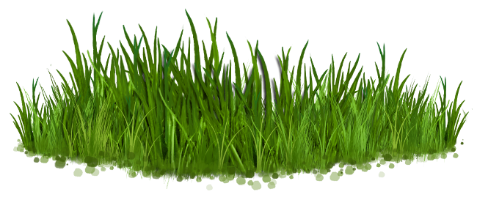 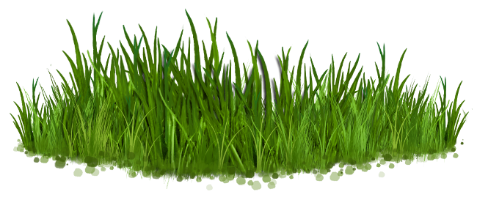 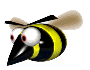 Майский жук
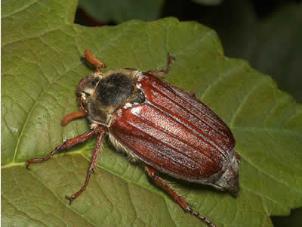 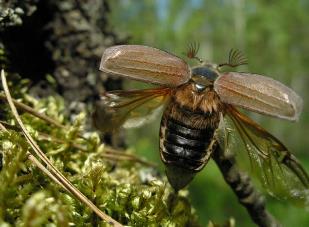 Майский жук – насекомое. У него есть …, …, …, …, … . Жук … цвета. Он умеет … и … . Жук живёт … . Майский жук - … насекомое. Он … листья с деревьев. Майских жуков надо … с деревьев.
Майский жук
ПЛАН
Название
Внешнее строение
Окраска
Как передвигается
Какие звуки издает
Где живет
Пользу или вред приносит
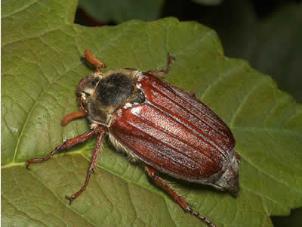 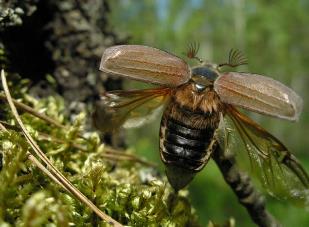 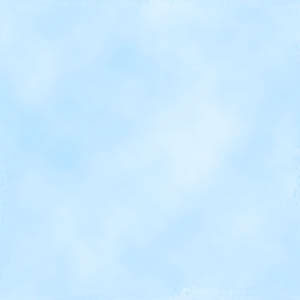 Молодцы, ребята! 
На все мои вопросы ответили.
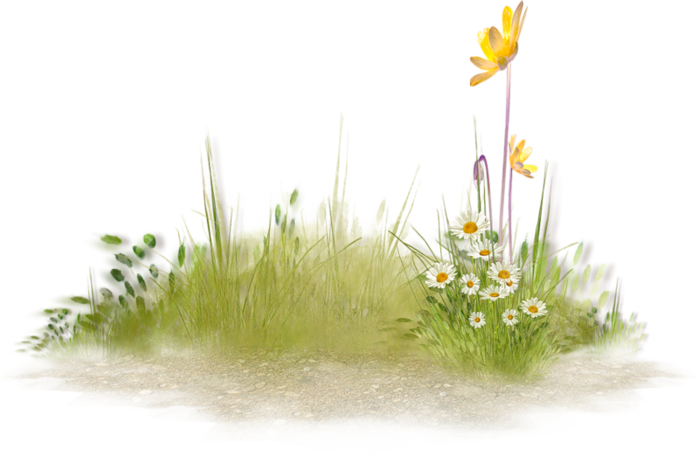 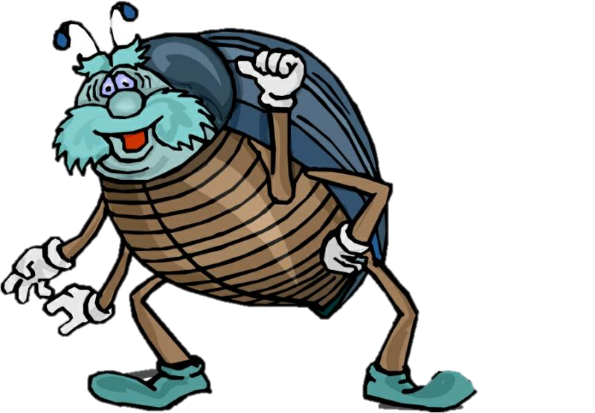 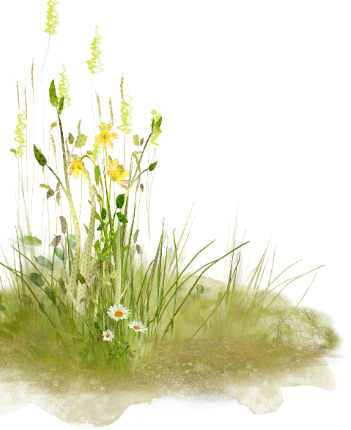 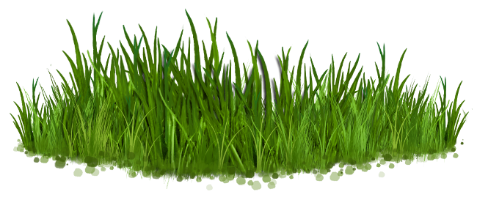 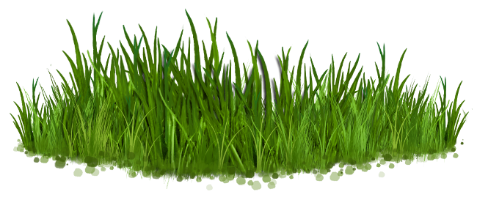 стрекоза http://i013.radikal.ru/1103/cd/e70752c7671e.jpg
муха http://akak.ru/recipes/pictures/000/005/804_big.jpg
оса http://www.veefore.ru/pics3/osa_3103.jpg
пчела http://ymnitsi.ucoz.ru/interesnye_fakty_iz_zhizni_zhivotnyh_i_rastenij_4.jpg
божья коровка http://img0.liveinternet.ru/images/attach/c/2/70/830/70830564_1297977122_5ddccd3e7b97.jpg
жук олень http://www.artandphoto.ru/stock/photo1/794/6172.jpg
кузнечик http://rybolovlya.ucoz.ru/_pu/0/s40859733.jpg
травка с бабочками http://i073.radikal.ru/1005/8b/177cf6bda4f8t.jpg
пчела http://jarim.ru/images/79a0d6a4899b79994a919b2a20690507(2).jpg
бабочка http://img0.liveinternet.ru/images/attach/c/6/89/303/89303524_butterfly2081.jpg
стрекоза http://img-fotki.yandex.ru/get/4417/102037042.1/0_80f43_df8e8e32_XL
комар на голубом фоне http://www.yugopolis.ru/data/mediadb/2383/0000/0123/12399.jpg
колорадский жук http://www.pk25.ru/upload_files/news/406_1.jpg
медведка http://vashe-plodorodie.ru/sites/default/files/images/%D0%BC%D0%B5%D0%B4%D0%B2%D0%B5%D0%B4%D0%BA%D0%B0%205.jpg
жук-плавунец http://i17.fastpic.ru/big/2011/0312/c2/ee248fb2b975bd98967ad165b097afc2.jpg
муха http://kolyan.net/uploads/posts/2009-12/thumbs/1259664818_800px-musca_domestica.jpg
пчела http://poxe.ru/uploads/posts/2010-10/1288165742_1.jpg
Б. коровка http://vashe-plodorodie.ru/sites/default/files/images/n-d-p.jpg
кузнечик http://s40.radikal.ru/i090/1208/be/909b286c3a78.jpg
жужелица http://macroid.ru/_data/medium/04/N_1.jpg
коричневый жук на коричневом фоне  http://molbiol.ru/forums/uploads/a001/b064/post-21217-1234544670.jpg
жук на сосне http://uwd.ru/uploads/posts/2009-06/081028mask_11.jpg
бабочка павлиний глаз http://img-fotki.yandex.ru/get/5112/48608018.2b/0_6ce6c_d158f9ed_XL
насекомое на стволе http://macroid.ru/_data/medium/88/22_06-DSC05061.jpg
муравей http://stat18.privet.ru/lr/0a1577214375e953f933ab78697d5233
бабочка в черную полоску http://img0.liveinternet.ru/images/attach/c/2/66/802/66802745_1290211531_12518219734533.jpg
жук http://activerain.com/image_store/uploads/6/3/2/9/1/ar121915645719236.jpg
жук в полете http://galleryua.com/d/4968-4/P5171607.JPG
майский жук http://www.landscape.ru/pest/melolontha/3.jpg
жук плавунец http://im7-tub-ru.yandex.net/i?id=134456163-50-72&n=21
пчела опылитель http://mladazena.maminka.cz/assets/mlada-zena-2/moje-zdravi/import/80-1_8.jpg
бабочки опылители http://s019.radikal.ru/i603/1203/34/3b9f6eff3c12.jpg
пчелы летят http://umm4.com/wp-content/uploads/2011/09/nasekomye-v-polete-1.jpg
жук олень http://img0.liveinternet.ru/images/attach/c/1/56/339/56339373__Staswise_snake.jpg
короеды http://zlngrd.ru/upload/iblock/750/7502a5e90b355e99a5d7a6bbe9bd834d.jpg
усач http://www.kartinki24.ru/uploads/gallery/comthumb/306/wallpapers_68498.jpg
златки http://macroclub.ru/gallery/data/508/IMG_27891.jpg
овод http://liveangarsk.ru/files/imagecache/attachbig/files/commentuploads/2464.jpg
клещ http://susanin.udm.ru/upload/iblock/1ef/a9ac3d7e-0c25-41c6-9f58-f4e307fc3a79.jpg
Источники
стрекоза http://i013.radikal.ru/1103/cd/e70752c7671e.jpg
муха http://akak.ru/recipes/pictures/000/005/804_big.jpg
оса http://www.veefore.ru/pics3/osa_3103.jpg
пчела http://ymnitsi.ucoz.ru/interesnye_fakty_iz_zhizni_zhivotnyh_i_rastenij_4.jpg
божья коровка http://img0.liveinternet.ru/images/attach/c/2/70/830/70830564_1297977122_5ddccd3e7b97.jpg
жук олень http://www.artandphoto.ru/stock/photo1/794/6172.jpg
кузнечик http://rybolovlya.ucoz.ru/_pu/0/s40859733.jpg
травка http://img-fotki.yandex.ru/get/5906/43911121.175/0_968f5_855f2986_XL
http://img-fotki.yandex.ru/get/5005/lulu0501.c1/0_61d70_bb3c61b8_orig.jpg
http://img0.liveinternet.ru/images/attach/c/7/95/462/95462804_0_61f1a_3bd8197e_XL.png

пчела http://jarim.ru/images/79a0d6a4899b79994a919b2a20690507(2).jpg
бабочка http://img0.liveinternet.ru/images/attach/c/6/89/303/89303524_butterfly2081.jpg
стрекоза http://img-fotki.yandex.ru/get/4417/102037042.1/0_80f43_df8e8e32_XL
комар на голубом фоне http://www.yugopolis.ru/data/mediadb/2383/0000/0123/12399.jpg
колорадский жук http://www.pk25.ru/upload_files/news/406_1.jpg
медведка http://vashe-plodorodie.ru/sites/default/files/images/%D0%BC%D0%B5%D0%B4%D0%B2%D0%B5%D0%B4%D0%BA%D0%B0%205.jpg
жук-плавунец http://i17.fastpic.ru/big/2011/0312/c2/ee248fb2b975bd98967ad165b097afc2.jpg
муха http://kolyan.net/uploads/posts/2009-12/thumbs/1259664818_800px-musca_domestica.jpg
пчела http://poxe.ru/uploads/posts/2010-10/1288165742_1.jpg
Б. коровка http://vashe-plodorodie.ru/sites/default/files/images/n-d-p.jpg
кузнечик http://s40.radikal.ru/i090/1208/be/909b286c3a78.jpg
жужелица http://macroid.ru/_data/medium/04/N_1.jpg
стрекоза http://i013.radikal.ru/1103/cd/e70752c7671e.jpg
муха http://akak.ru/recipes/pictures/000/005/804_big.jpg
оса http://www.veefore.ru/pics3/osa_3103.jpg
пчела http://ymnitsi.ucoz.ru/interesnye_fakty_iz_zhizni_zhivotnyh_i_rastenij_4.jpg
божья коровка http://img0.liveinternet.ru/images/attach/c/2/70/830/70830564_1297977122_5ddccd3e7b97.jpg
жук олень http://www.artandphoto.ru/stock/photo1/794/6172.jpg
кузнечик http://rybolovlya.ucoz.ru/_pu/0/s40859733.jpg
травка с бабочками http://i073.radikal.ru/1005/8b/177cf6bda4f8t.jpg
пчела http://jarim.ru/images/79a0d6a4899b79994a919b2a20690507(2).jpg
бабочка http://img0.liveinternet.ru/images/attach/c/6/89/303/89303524_butterfly2081.jpg
стрекоза http://img-fotki.yandex.ru/get/4417/102037042.1/0_80f43_df8e8e32_XL
комар на голубом фоне http://www.yugopolis.ru/data/mediadb/2383/0000/0123/12399.jpg
колорадский жук http://www.pk25.ru/upload_files/news/406_1.jpg
медведка http://vashe-plodorodie.ru/sites/default/files/images/%D0%BC%D0%B5%D0%B4%D0%B2%D0%B5%D0%B4%D0%BA%D0%B0%205.jpg
жук-плавунец http://i17.fastpic.ru/big/2011/0312/c2/ee248fb2b975bd98967ad165b097afc2.jpg
муха http://kolyan.net/uploads/posts/2009-12/thumbs/1259664818_800px-musca_domestica.jpg
пчела http://poxe.ru/uploads/posts/2010-10/1288165742_1.jpg
Б. коровка http://vashe-plodorodie.ru/sites/default/files/images/n-d-p.jpg
кузнечик http://s40.radikal.ru/i090/1208/be/909b286c3a78.jpg
жужелица http://macroid.ru/_data/medium/04/N_1.jpg
коричневый жук на коричневом фоне  http://molbiol.ru/forums/uploads/a001/b064/post-21217-1234544670.jpg
жук на сосне http://uwd.ru/uploads/posts/2009-06/081028mask_11.jpg
бабочка павлиний глаз http://img-fotki.yandex.ru/get/5112/48608018.2b/0_6ce6c_d158f9ed_XL
насекомое на стволе http://macroid.ru/_data/medium/88/22_06-DSC05061.jpg
муравей http://stat18.privet.ru/lr/0a1577214375e953f933ab78697d5233
бабочка в черную полоску http://img0.liveinternet.ru/images/attach/c/2/66/802/66802745_1290211531_12518219734533.jpg
жук http://activerain.com/image_store/uploads/6/3/2/9/1/ar121915645719236.jpg
жук в полете http://galleryua.com/d/4968-4/P5171607.JPG
майский жук http://www.landscape.ru/pest/melolontha/3.jpg
жук плавунец http://im7-tub-ru.yandex.net/i?id=134456163-50-72&n=21
пчела опылитель http://mladazena.maminka.cz/assets/mlada-zena-2/moje-zdravi/import/80-1_8.jpg
бабочки опылители http://s019.radikal.ru/i603/1203/34/3b9f6eff3c12.jpg
пчелы летят http://umm4.com/wp-content/uploads/2011/09/nasekomye-v-polete-1.jpg
жук олень http://img0.liveinternet.ru/images/attach/c/1/56/339/56339373__Staswise_snake.jpg
короеды http://zlngrd.ru/upload/iblock/750/7502a5e90b355e99a5d7a6bbe9bd834d.jpg
усач http://www.kartinki24.ru/uploads/gallery/comthumb/306/wallpapers_68498.jpg
златки http://macroclub.ru/gallery/data/508/IMG_27891.jpg
овод http://liveangarsk.ru/files/imagecache/attachbig/files/commentuploads/2464.jpg
клещ http://susanin.udm.ru/upload/iblock/1ef/a9ac3d7e-0c25-41c6-9f58-f4e307fc3a79.jpg
Источники
бабочка павлиний глаз http://img-fotki.yandex.ru/get/5112/48608018.2b/0_6ce6c_d158f9ed_XL
муравей http://stat18.privet.ru/lr/0a1577214375e953f933ab78697d5233
бабочка в черную полоску http://img0.liveinternet.ru/images/attach/c/2/66/802/66802745_1290211531_12518219734533.jpg
жук http://activerain.com/image_store/uploads/6/3/2/9/1/ar121915645719236.jpg
жук в полете http://galleryua.com/d/4968-4/P5171607.JPG
майский жук http://www.landscape.ru/pest/melolontha/3.jpg
жук плавунец http://im7-tub-ru.yandex.net/i?id=134456163-50-72&n=21
пчела опылитель http://mladazena.maminka.cz/assets/mlada-zena-2/moje-zdravi/import/80-1_8.jpg
бабочки опылители http://s019.radikal.ru/i603/1203/34/3b9f6eff3c12.jpg
жук олень http://img0.liveinternet.ru/images/attach/c/1/56/339/56339373__Staswise_snake.jpg
короеды http://zlngrd.ru/upload/iblock/750/7502a5e90b355e99a5d7a6bbe9bd834d.jpg
усач http://www.kartinki24.ru/uploads/gallery/comthumb/306/wallpapers_68498.jpg
златки http://macroclub.ru/gallery/data/508/IMG_27891.jpg
овод http://liveangarsk.ru/files/imagecache/attachbig/files/commentuploads/2464.jpg
Птичка http://im2-tub-ru.yandex.net/i?id=1eca749cb6948d44f8574f735938f186-94-144&n=21
Мелодия http://muzofon.com/